SOL 
G.14
Geometry Review PPTFinnegan 2013
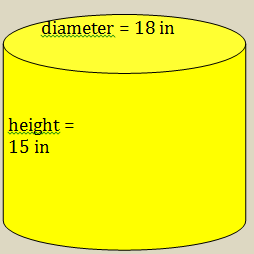 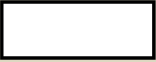 Directions:  After showing your thinking, write your answer in the box.
 
A square base pyramid has a base area of 64 square centimeters.  The height of the pyramid is 3 centimeters.  What is the surface area of the pyramid?
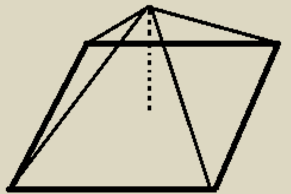 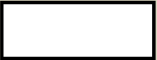 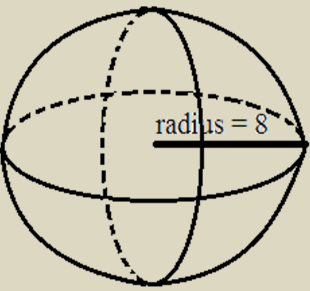 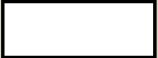 Directions:  After showing your thinking, write your answer in the box.  Your answer should be provided as an improper fraction.  Do not use mixed numbers.
 
A paperweight made of glass is in the form of a square pyramid.  How many cubic inches of glass are needed for a pyramid that has a base length of 5 inches and a height of 8 inches?
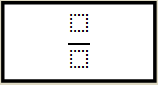 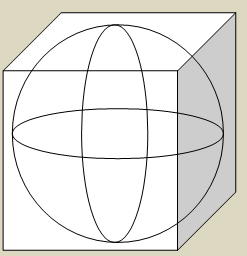 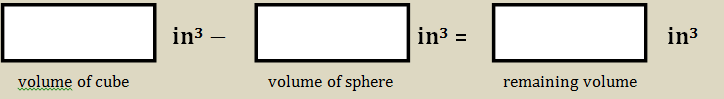 A pentagonal prism has a base area of 85 square inches.  What is the height of the prism in order for the volume to be 1,020 cubic inches?
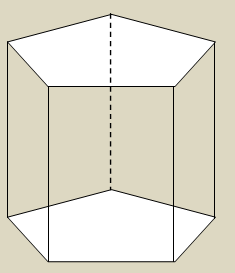 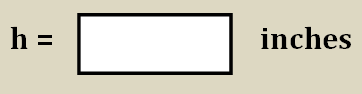 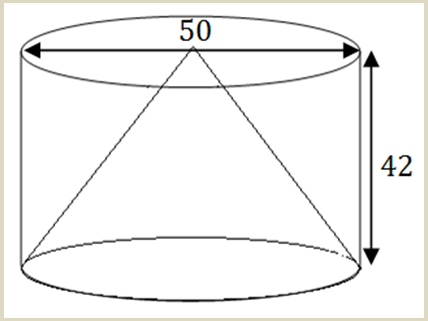 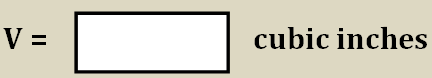 Directions:  Circle the box you want to select.
Which two figures have the same surface area?  (figures not drawn to scale)
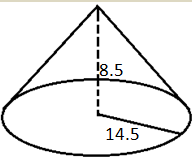 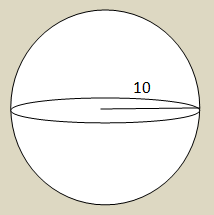 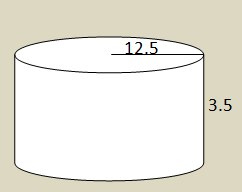 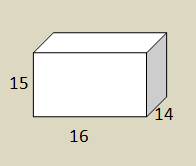 Directions:  Circle the box you want to select.  You must select all correct answers. 
Which figures have the same volume as the cone shown below? (figures not drawn to scale)
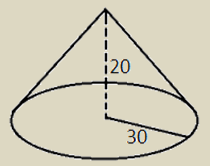 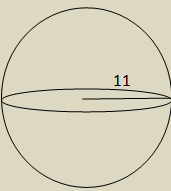 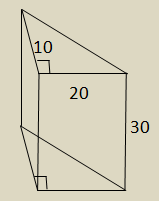 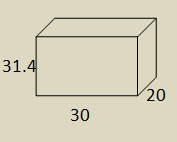 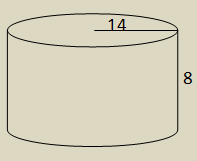 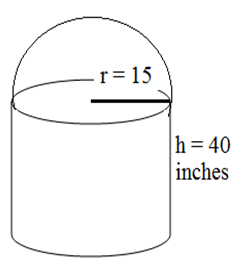 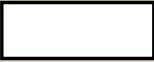